PEDES – 2022
2022 IEEE 10th Power Electronics, Drives and Energy Systems
Dec 14th - 17th , 2022
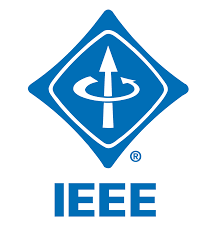 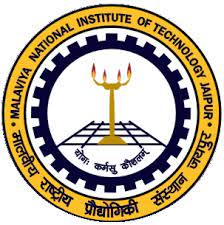 Impact Analysis of Cyber-Events on Distributed Voltage Control with Active Power Curtailment
Paper–  ID: 460
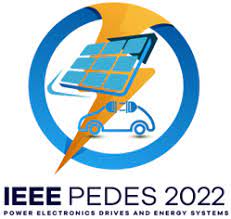 Partha S. Sarker, Subir Majumder, Md Fazley Rafy and Anurag K. Srivastava
West Virginia University, WV, USA
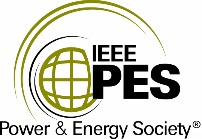 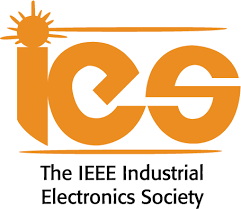 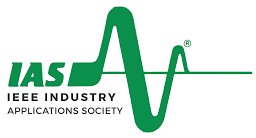 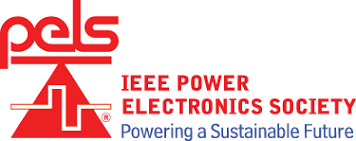 Motivations
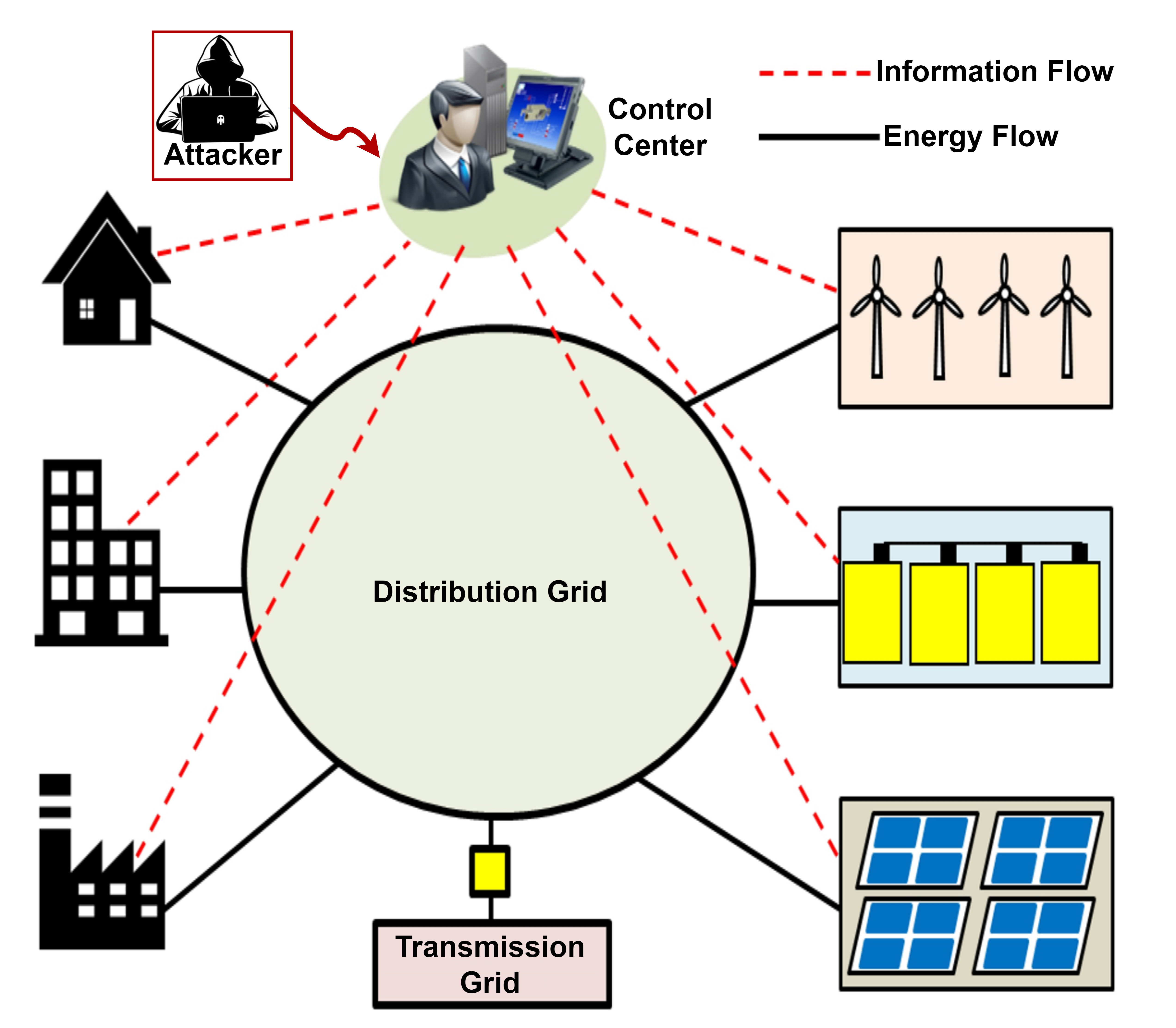 Coordination and scalability challenges with typical control center-based approaches?
Centralized control center-based architecture with single-point of failure (with backup)  Vulnerable information and communication technologies (ICTs)
Distributed controls  Data need not be aggregated at centralized location  How to communicate? 
Need to be evaluated with actual ICTs based network under realistic cyber-attacks?
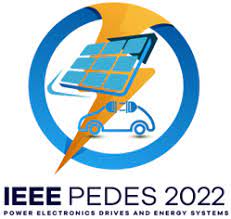 Contributions
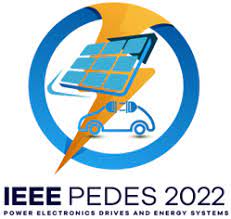 Distributed Volt-Watt Optimization
Varying performance with distributed approaches
How to compare the performance of a given distributed algorithm compared to other algorithms?
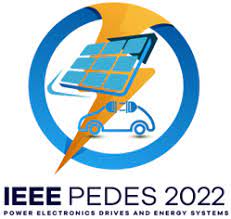 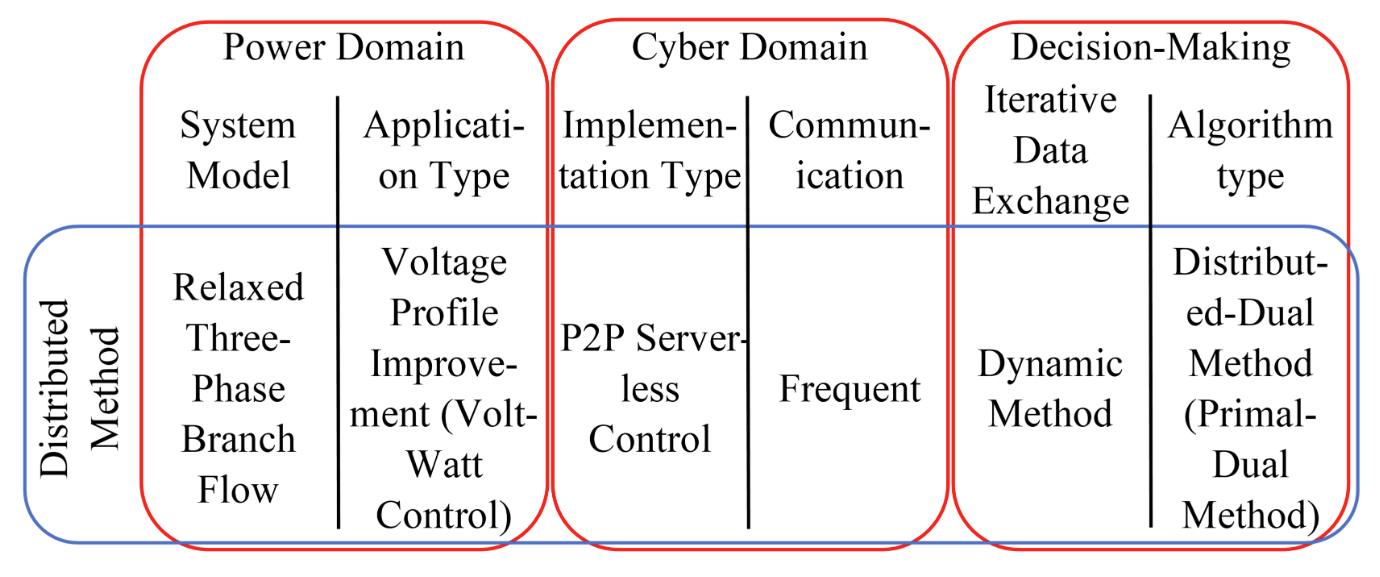 Distributed Volt-Watt Optimization
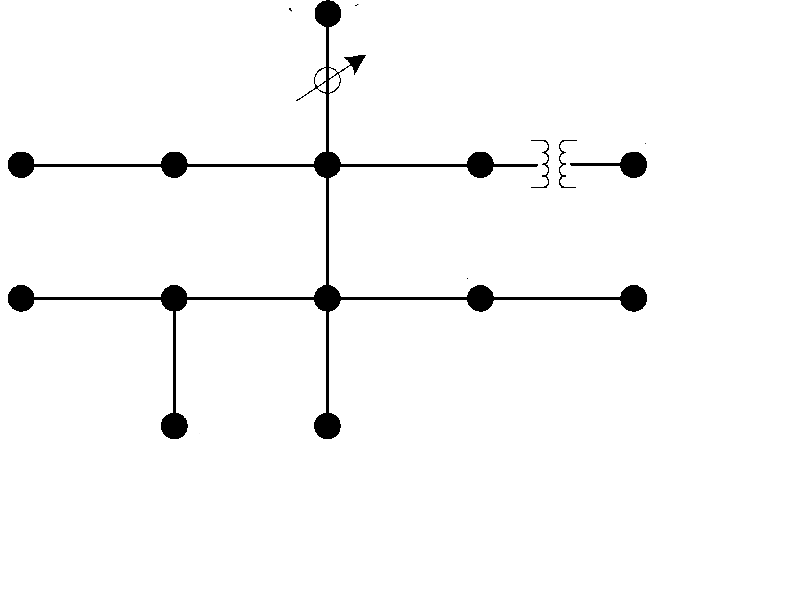 Volt-Watt Control (VWC) Problem
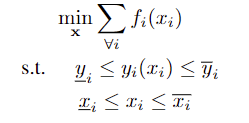 Iteratively takes care of modelling errors!!
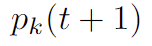 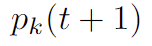 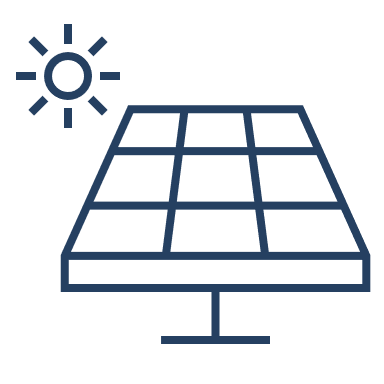 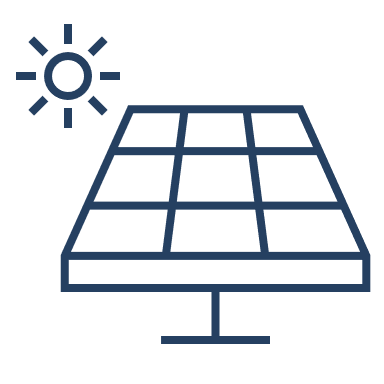 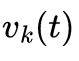 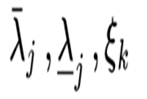 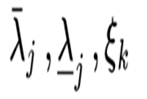 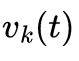 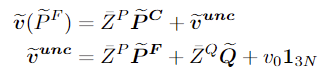 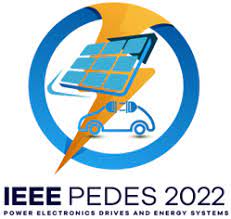 Primal-Dual Method for solving the problem above
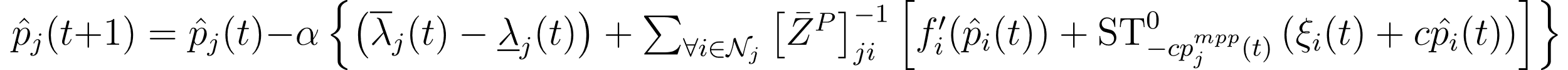 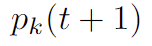 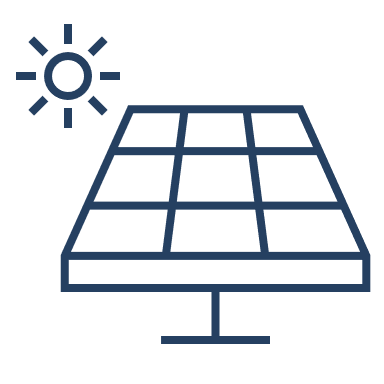 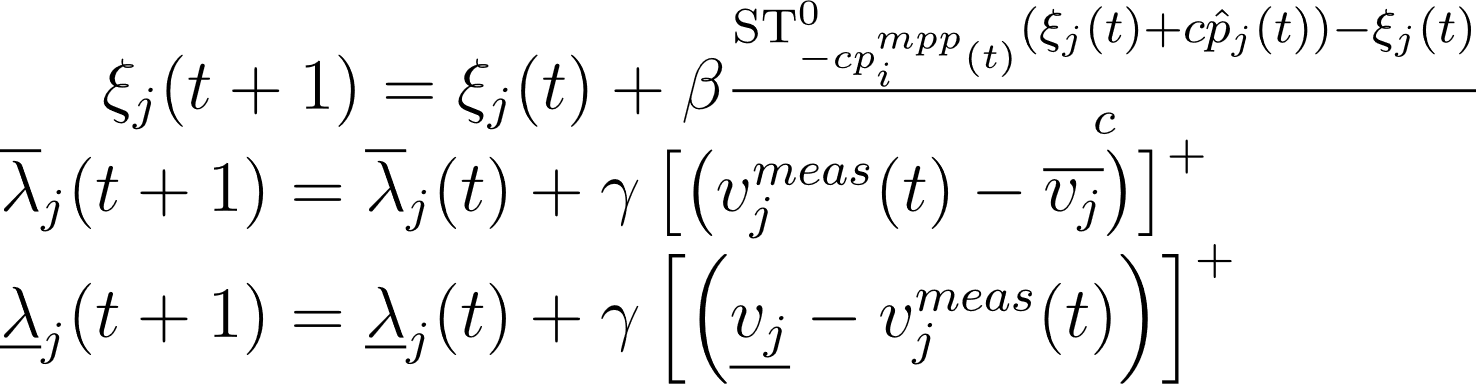 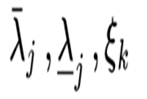 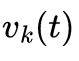 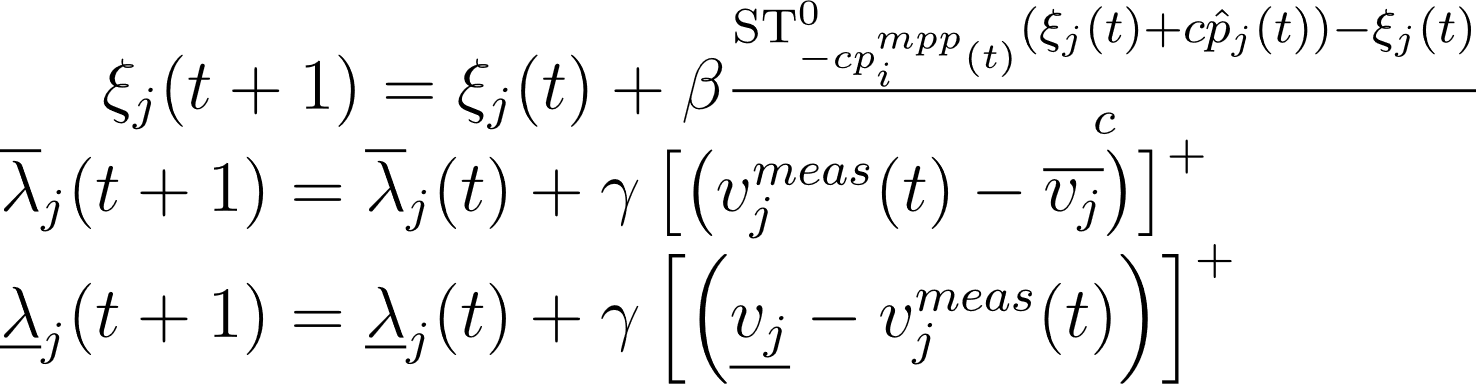 independently solves OPTDIST-VWC algorithm based on modified primal-dual method for VWC
MPP of DERs
Algorithm requirements: Voltage measurements  Variable Calculation  Set-Point Deployment  Neighbor Communicate
Communication latency? Computation time? 
We use old measurements for variable calculation and deployment  But DER out put might have already changed!!  Resulting setpoints many not be deployable
Solution? Use old measurements for variable calculation, and new MPP for setpoint update
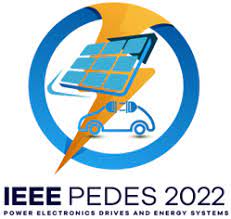 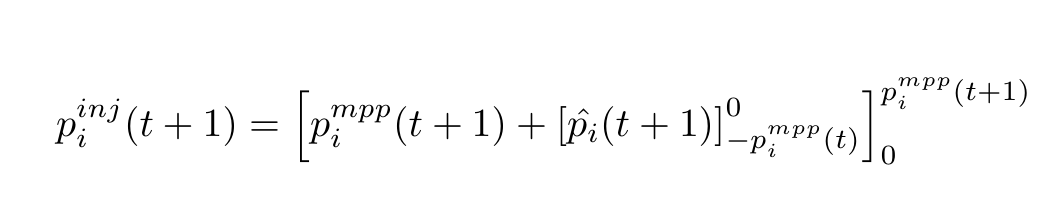 Cyber-Power Test-bed
Deployed in Mininet Hosts
Coordination Application
Distributed Optimization Application
Cyber
Attack
Application
Power System Layer : Developed with OpenDSS
h650
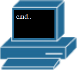 h634
h633
h645
h646
Cyber Layer: Developed with Mininet
h632
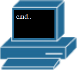 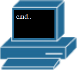 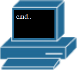 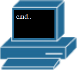 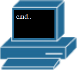 h675
h692
h671
Application Layer : Developed with Python
h611
h684
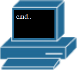 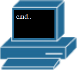 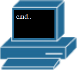 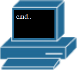 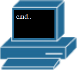 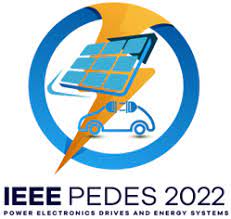 Python Wrapper
Python Wrappers binds all three layers
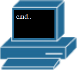 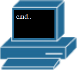 DERs Setpoint
Mininet
h680
h652
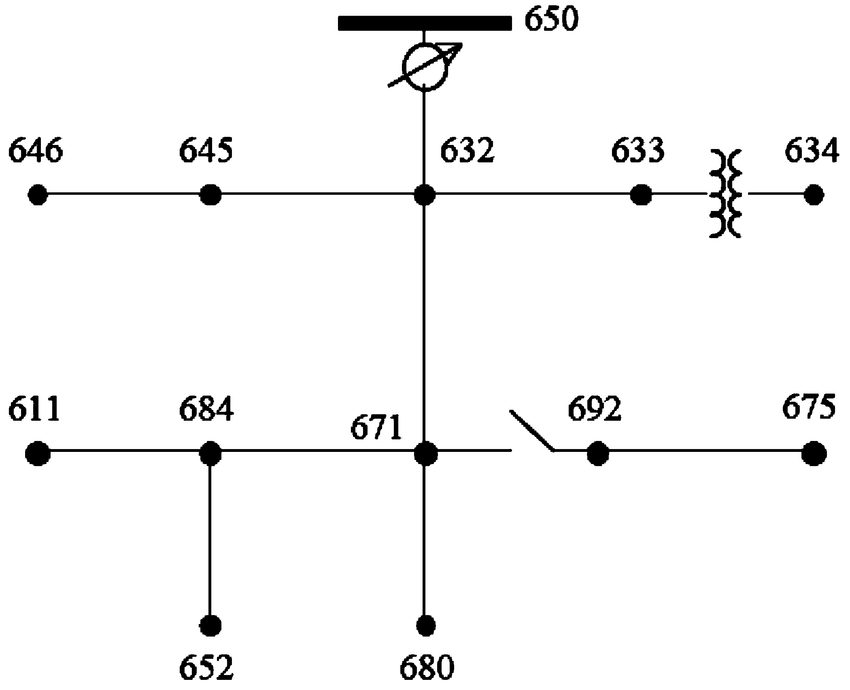 Power System Data
Challenges:
Data flow among layers
Time synchronization
Running applications in Mininet hosts
Facilitate Plug-&-Play Capability
OpenDSS
P. S. Sarker, N. Patari, B. Ha, S. Majumder, and A. K. Srivastava, “Cyber-power testbed for analyzing distributed control performance during cyber-events,” in Proceedings of the 9th Workshop on Modeling and Simulation of Cyber-Physical Energy Systems, 2022.
Cyber-Power Test-bed
Cyber Attack Application:
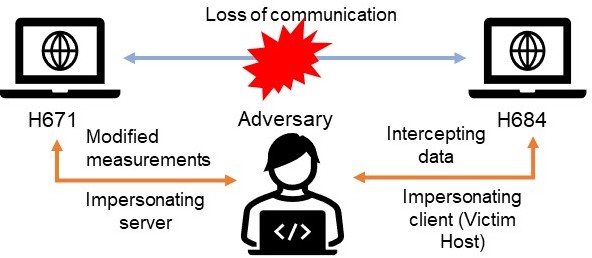 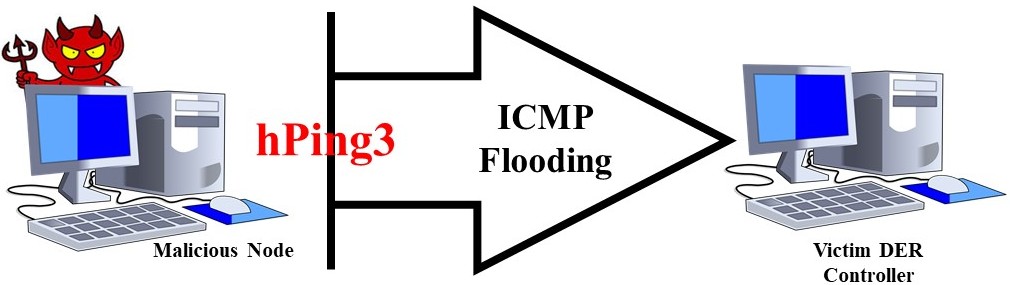 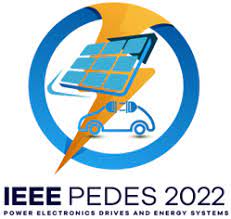 MitM attack
DOS attack
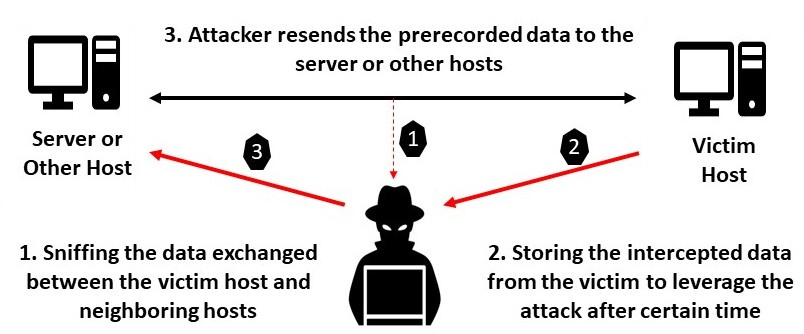 Replay attack
Test Cases & Results
Use case:
DERs are connected at nodes 671, 684, 675, and 634.
h634 and h671 are under attack with MitM, DoS, and Replay individually.
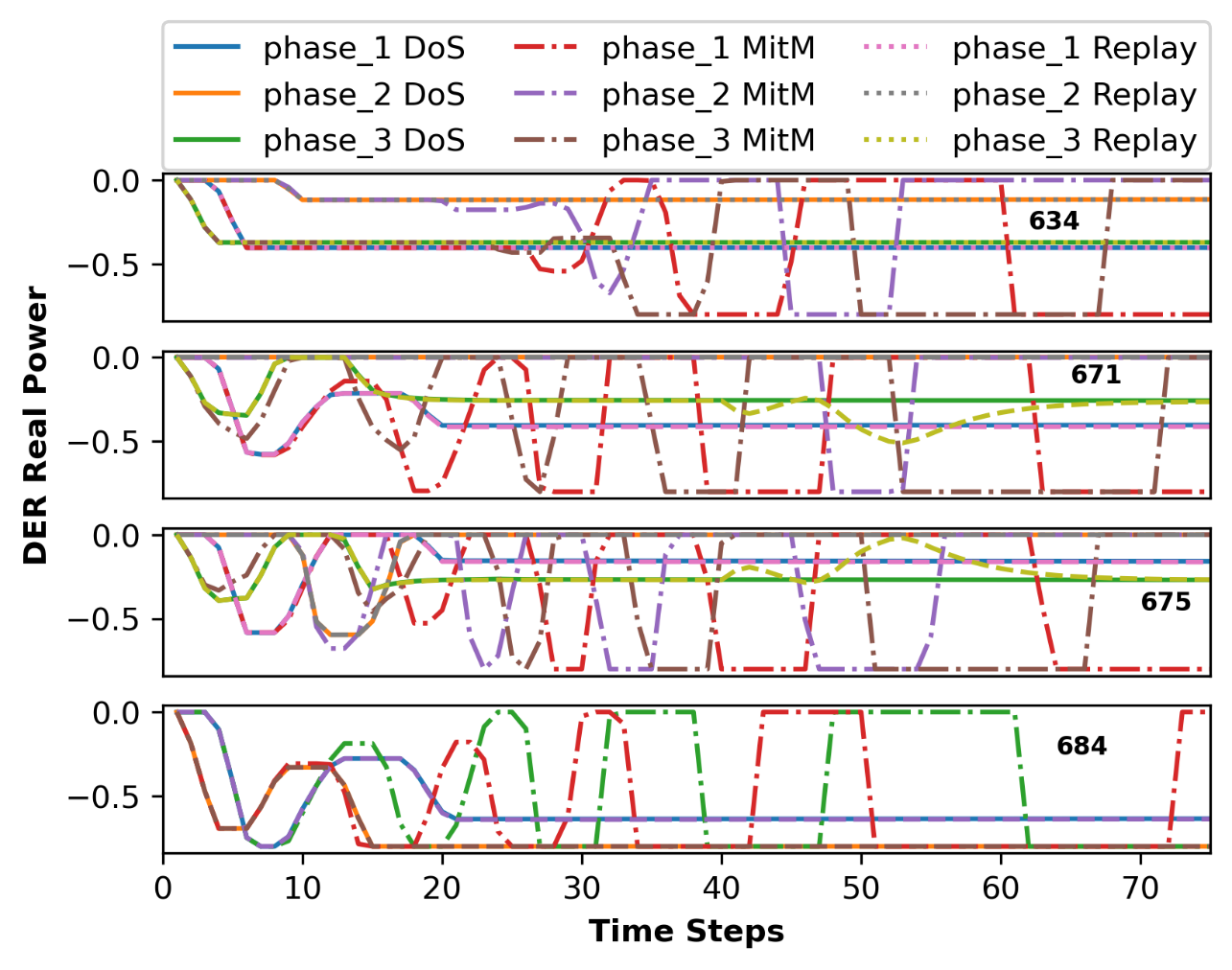 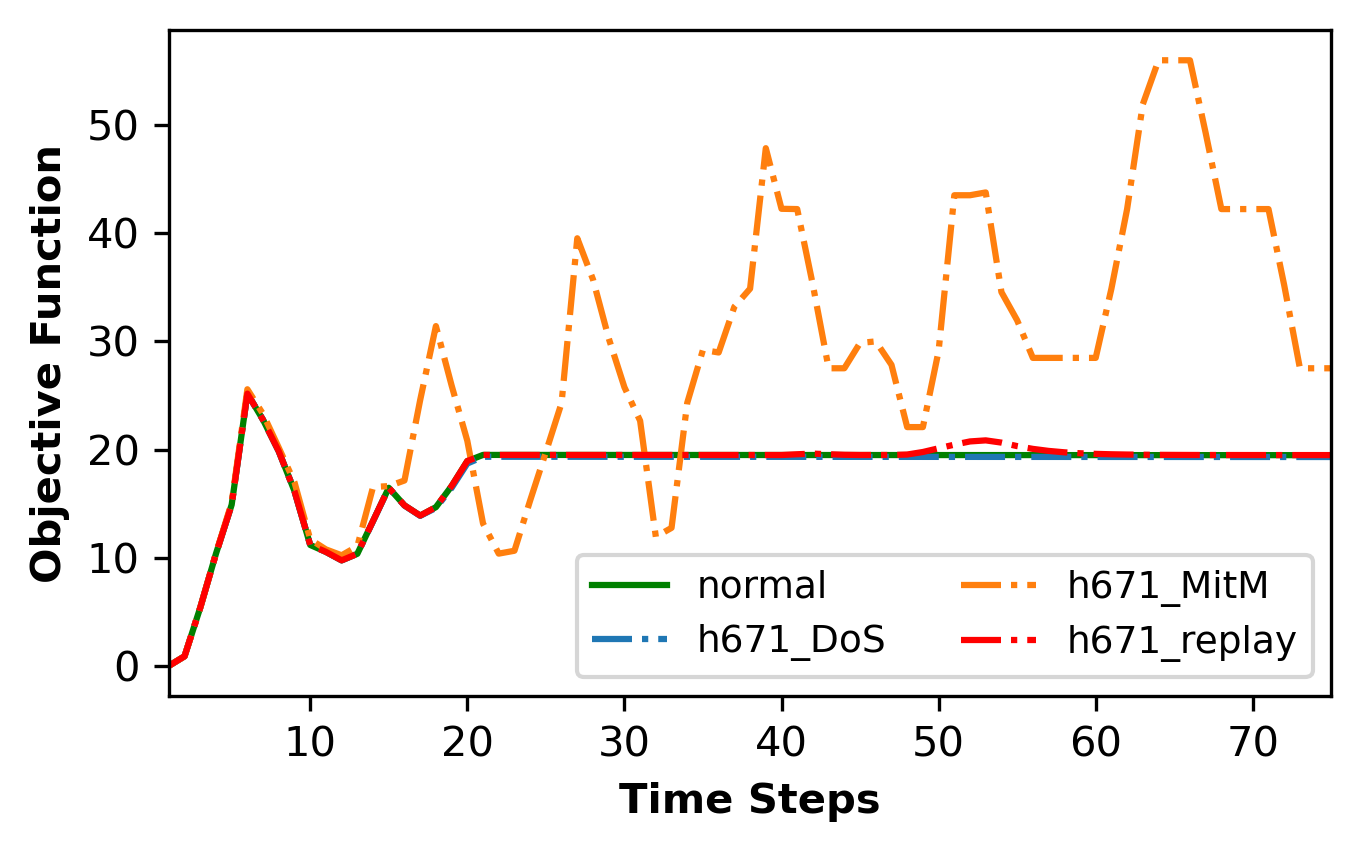 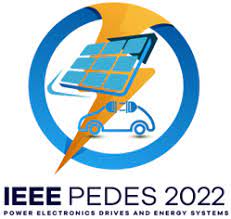 Conclusions
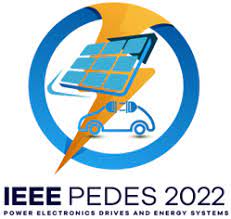